How Might Peer Assisted Learning In Law At UWE Support Student Wellbeing?
Presentation by
Laura Elizabeth Walker
UWE Teaching and Learning Conference 2018
7th June 2018
Chronology of Themes
Setting the scene.  Why is wellbeing important?

Self Determination Theory (SDT)

Application of SDT to Peer Assisted Learning 


Please note that there will be a Socrative quiz
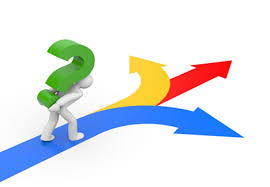 The Background
How did I arrive at this paper? 

I was awarded funding from the research development fund (with Caroline Strevens HoD) at Portsmouth University (in 2016) to interview law teachers about the connection between clinical legal education and wellbeing.  We interviewed 12 law teachers at universities across the United Kingdom. 

One of our findings was that participation in clinical legal education generally had a positive effect on student wellbeing.  The collaborative aspect of clinical legal education appeared to be one reason. 

The complexity of the research and themes arising from the data go beyond this paper.  However,  the research got me thinking ‘How Might Peer Assisted Learning in Law at UWE Support Student Wellbeing’? PAL does, after all, have a collaborative aspect.
UWE Mental Wealth First
Why should should we (at UWE!) look into my paper?
A key part of this is about empowering our university community with the knowledge, confidence and personal resources to:

Understand mental health and wellbeing.

Recognise the associated signs of  mental ill-health.

Know what support is available, in times of critical need and to help prevent mental health problems before they arise.
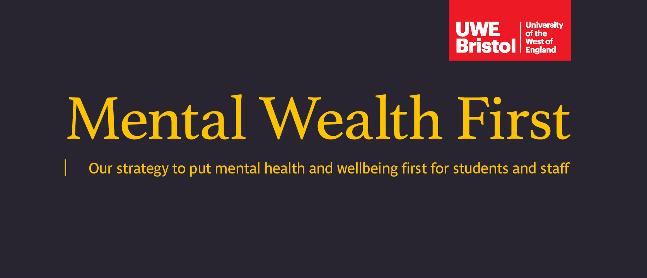 A problem facing our sector
‘UK student suicide rate ‘rises by 56 per cent in 10 years’

Suicide rate among UK students exceeds that among young people in general population for first time.

Times Higher Education, April 12, 2018

https://www.timeshighereducation.com/news/uk-student-suicide-rate-rises-56-cent-10-years
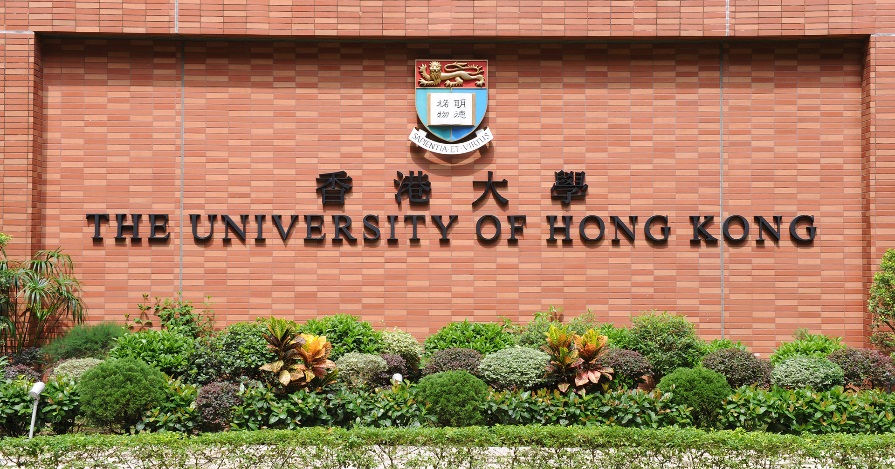 Law students – a particular concern
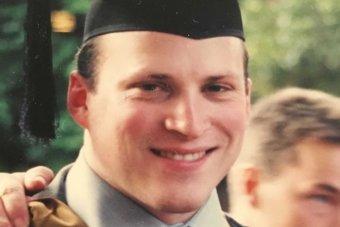 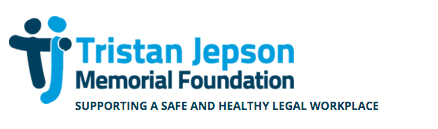 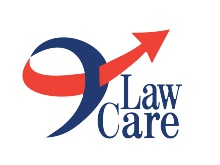 If someone is struggling, it's often difficult, from my observations, in treating lawyers over the years for them to come forward — to friends or colleagues in particular," he said

Dr. De Moore
The research studies
Law students

A 1986 study (Benjamin et al) found that while students reported normal levels of psychiatric distress before they began their legal studies, their levels of depression, anxiety, hostility, paranoia, social and obsessive compulsion increased dramatically after their first year of study.

Recent studies from Australia and American report high levels of psychological distress among Law Students (Hewitt and Stubbs, 2017; Huggins, 2013; Leahy, 2010) and the problem is thought to exist in England and Wales which has a similar legal system (Strevens and Wilson, 2016)

The studies indicate that law students prefer to compete with peers, as opposed to build meaningful relationships through peer-to-peer working.
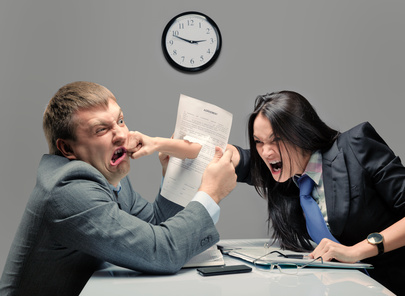 The research studies
A recent empirical study by Bergin and Pakenham (2015) indicates that this remains a problem with law students facing social isolation, career pressure and study/life imbalance with poorer adjustment outcomes than students in other subjects

Law schools are under a moral and legal obligation to act.

So how might PAL be relevant?

The benefits of PAL in Higher Education are well-documented. PAL is considered to help students integrate into university and make the transition from previous study at college or school. Peer mentoring is thought to lower students’ social isolation and heighten social-esteem during this transitionary period (Collings, Swanson and Watkins, 2014).
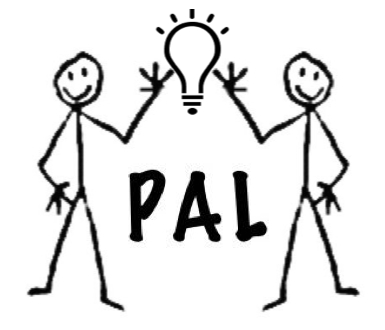 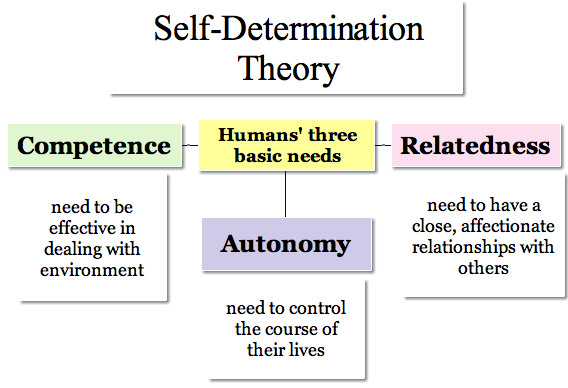 Self determination theory
Sheldon and Kreiger (2004) have hypothesised that law students are distressed because they move away from both intrinsic values and intrinsic motivation during their law studies. The competitive pressures of law school can lead students away from positive personal values (such as helping others) towards status-seeking rewards causing a loss of self-esteem and wellbeing. There is an intense emphasis on competition and academic grades due to students’ desire to gain employment in city law firms, where large salaries are earned.  This is extrinsic motivation.
Over to you.
Socrative Quiz: 9472

Do you concerned about motivation and wellbeing on your courses?

Do you think that students on your courses are intrinsically motivated.  Any examples?

Do you think that students on your courses are extrinsically motivated?  Any examples
PAL and Law
Watson (2016) designed a student-run Law PAL programme in an Australian university in accordance with the principles of positive psychology. She reported that the experience made the students more resourceful and resilient learners. She conceptualised a resourceful learner as one who makes use of strategies, knowledge and who has a positive or independent (autonomous) attitude
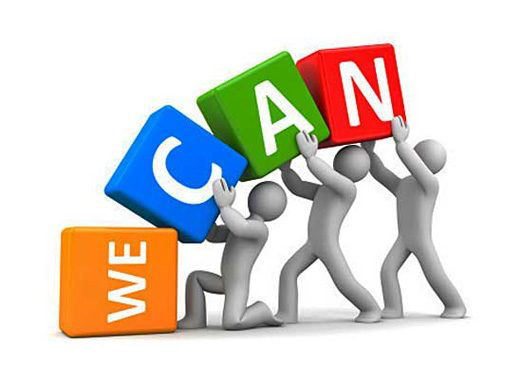 Connecting PAL to SDT
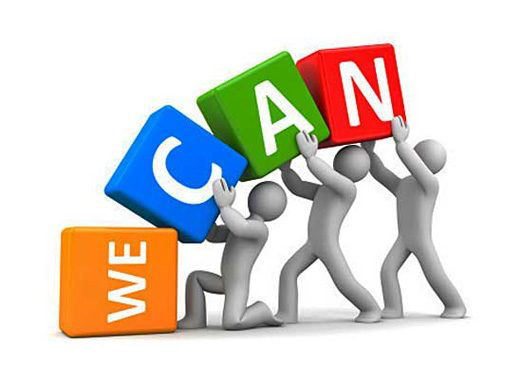 Competence –

PAL gives students an additional learning tool (e.g. peer support) in areas that they are struggling with (e.g. Law PAL, Land Law).  They have a safe environment away from graded assessments to test and expand themselves.  

Students are more likely to enjoy and engage in subjects that they can master.

PAL leaders can provide relevant information has to how to master the task at hand and how they did so in their studies.

There is no sense of successive and failure.  PAL is about
feedback and instruction that helps students gain mastery over their studies

There is no class ranking
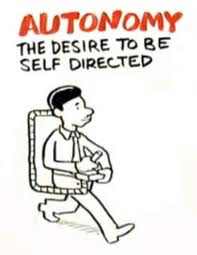 Connecting PAL to SDT
Autonomy –

Students attend PAL sessions by choice.  Attendance is not monitored like a conventional module  There is no control nor external pressure.  

Benware and Deci (1984) had college students learn science material either with the expectation of teaching it to another student or with the expectation of being tested on it. Results revealed that students who learned in order to teach, relative to those who learned to take a test, were more intrinsically motivated and showed better conceptual learning. 

Tsai et al. (2008) assessed seventh grade German public school students’ experiences of interest in three school subjects. Multilevel modeling results showed that students’ interest was enhanced for lessons in which teachers were autonomy supportive, whereas students’ interest was diminished for lessons in which teachers were controlling. 

Students have a degree of control over the content of the PAL sessions
Connecting PAL to SDT
Relatedness–

Supportive environment where students build friendships and value each other’s contribution 

Law students may be reconnected with community values (helping others)

Students make friends on their course and feel part of a community 

Helps others
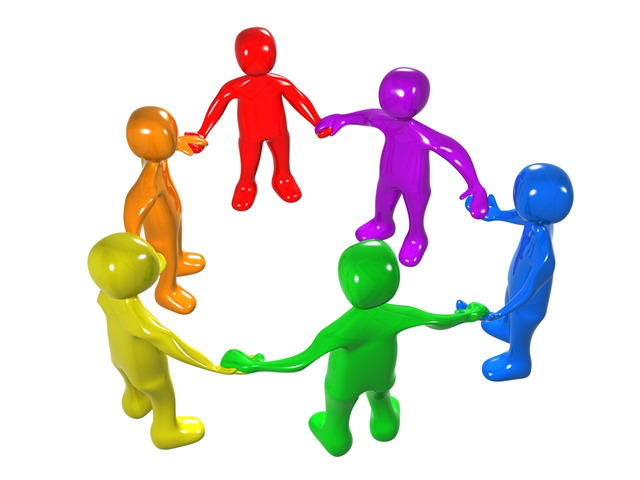 Moving forward
Next steps are to conduct empirical research into wellbeing and PAL

Ideally focus groups with students

Thank you

Laura4.walker@uwe.ac.uk
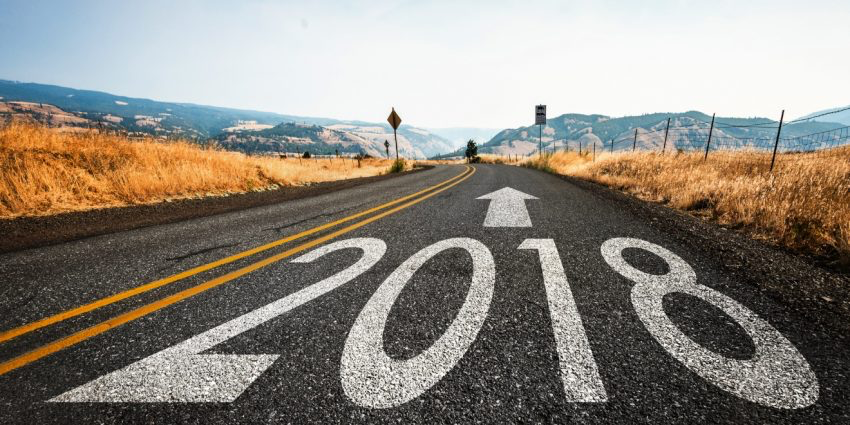 References
Benjamin, G.A.J., Kaszniak, A., Sales, B. and Shanfield, S.B. (1986) ‘he Role of 
Education in Producing Psychological Distress Among Law Students and Lawyers. American Bar Foundation Research Journal 11(2). pp. 225-252

Benware, C.A. and Deci, E.L. (1984) ‘Quality of learning with an active versus passive motivational set’, American Educational Research Journal 21: 755–65

Bergin, A. and Pakenham, K. (2015) Law Student Stress: Relationships Between Academic Demands, Social Isolation, Career Pressure, Study/Life Imbalance and Adjustment Outcomes in Law Students. Psychiatry, Psychology and the Law. 22(3) pp. 388-406
Hewitt, A. and Stubbs, M. (2017) Supporting law students’ skills development online– 
a strategy to improve skills and reduce student stress? Research in Learning Technology. 25, pp. 1-24

Huggins, A. (2012) Autonomy supportive curriculum design: a salient factor in 
promoting law students' wellbeing. University of New South Wales Law Journal. 35 (3), pp. 683-716.

Strevens, C. and Wilson, C. (2016) Law student wellbeing in the uk: a call for curriculum intervention. Journal of Commonwealth Law and Legal Education. 11 (1), pp. 44-56.

Sheldon, K.M. and Lawrence, L.S. (2004) Does legal education have undermining 
effects on law students? evaluating changes in motivation, values and wellbeing. Behavioural Sciences and Law. 22, pp. 261-286.

Watson, P. (2016) Using Peer Assisted Learning to Develop Resilient and Resourceful Learners. In Field, R., Duffy, J. and James, C., eds. (2016) Promoting Law Student and Lawyer Wellbeing In Australia and Beyond. London: Routledge, pp. 159-16